低空危害天氣之飛航事故統計分析
張國治
飛航安全調查委員會
1
國籍航空器飛航事故統計2005-2014
合計42件
2
民用航空運輸業飛機飛航事故率與國際民航組織之統計比較
3
民用航空運輸業飛機飛航事故率與波音公司之十年平均統計比較
4
2005-2014民用航空運輸業飛航階段之事故統計- ICAO
落地
巡航
5
2005-2014民用航空運輸業事故發生原因統計- ICAO分類
衝出/偏出跑道
非發動機之系統失效/故障
風切/雷雨
6
2005-2014民用航空運輸業事故發生原因統計- NTSB分類
7
民用航空運輸業飛行班次與飛航事故發生率變化
8
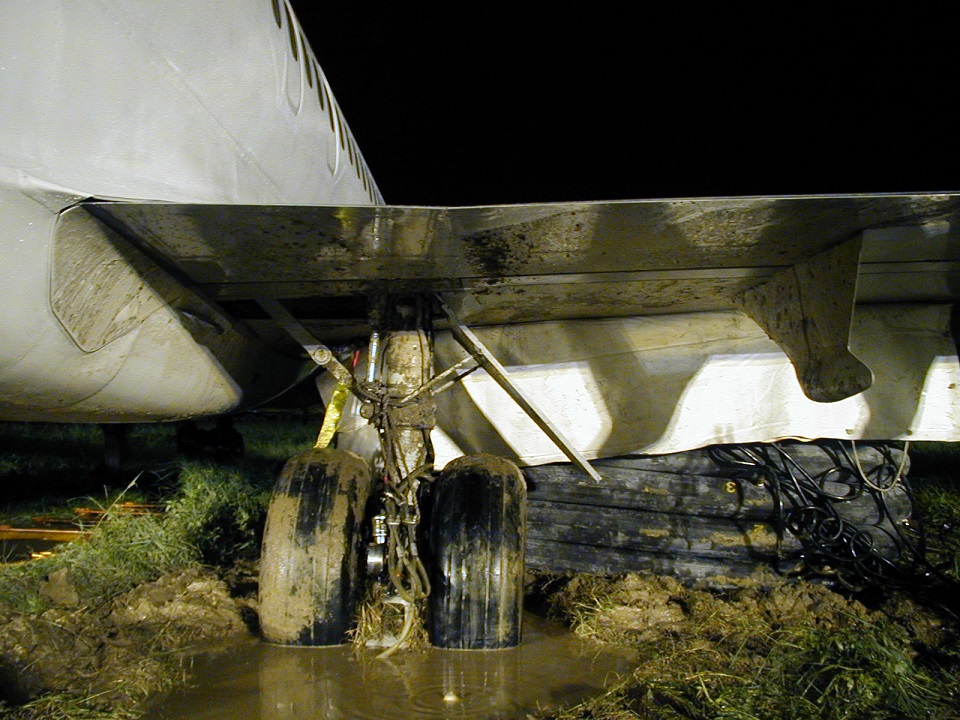 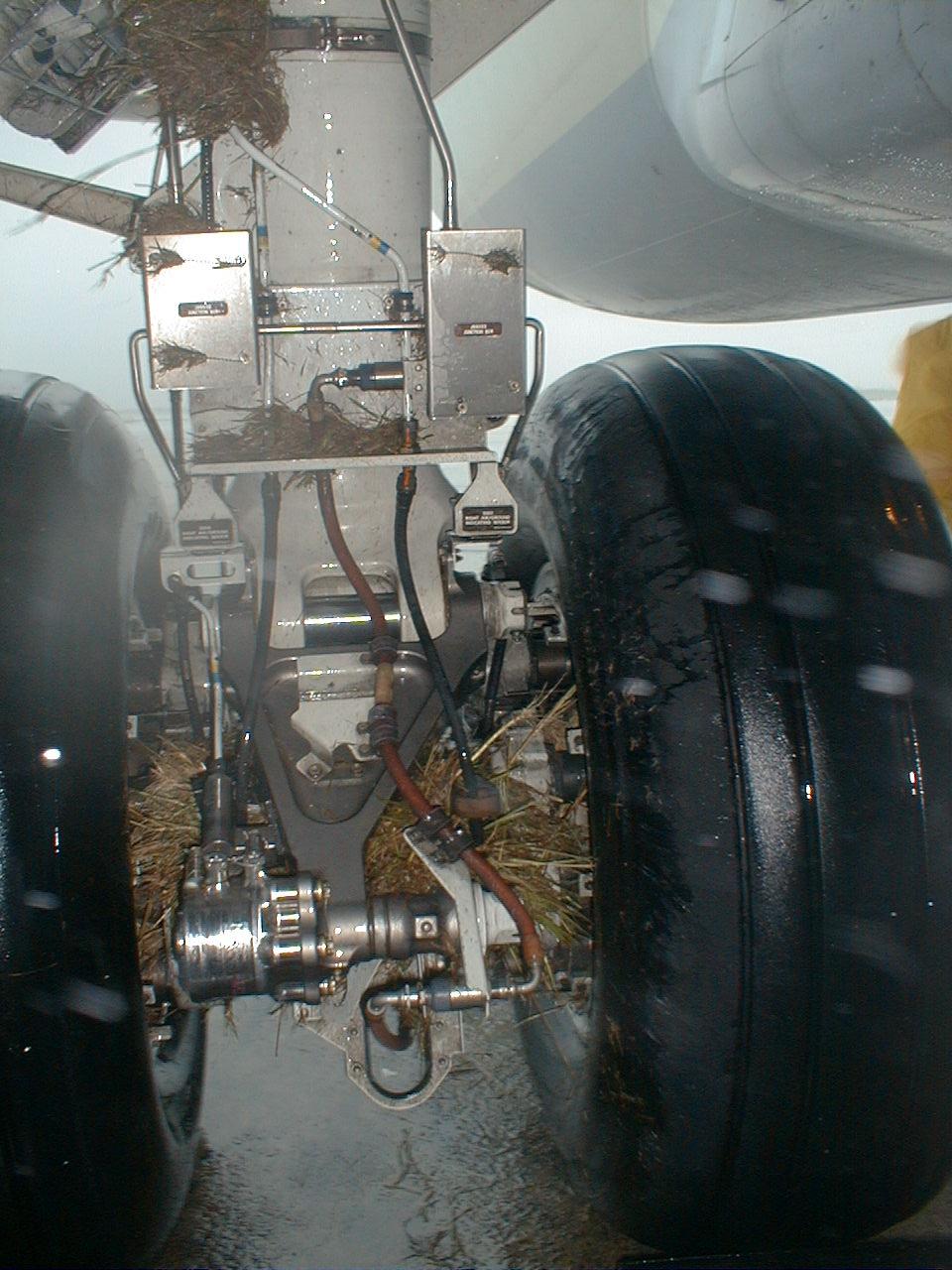 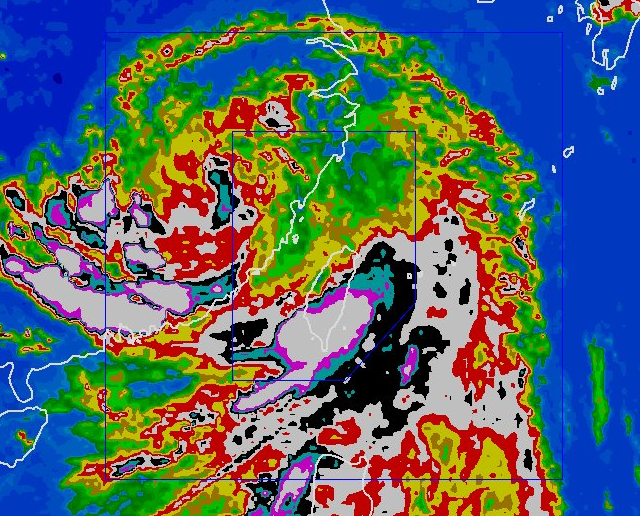 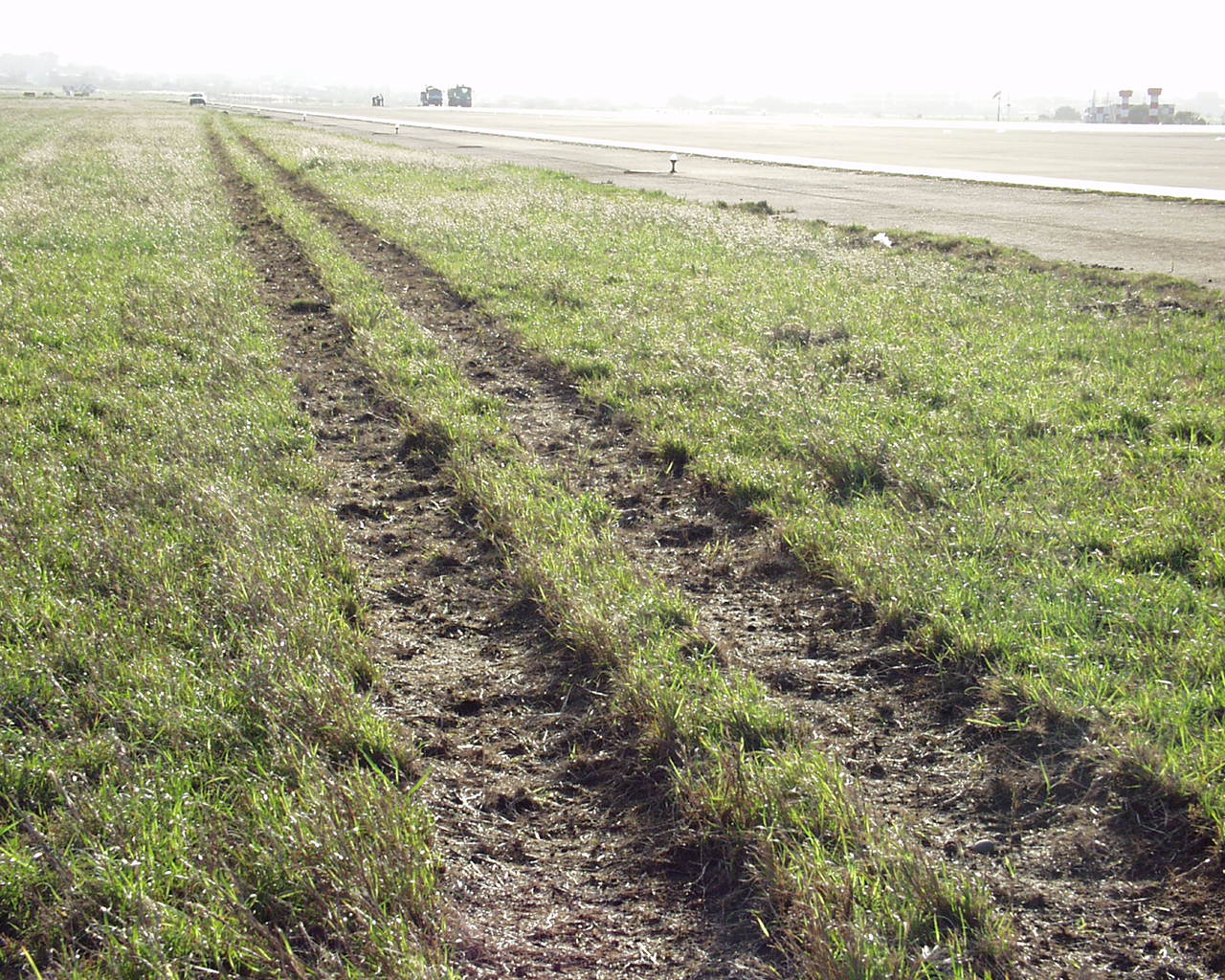 9
天氣相關之落地階段飛航事故
10
結語
7件與天氣相關之落地階段飛航事故，大部分為雷暴天氣，且幾乎為雷暴當空。
皆未發生低空風切。
大部分為落地前或落地時遭遇大陣雨影響視線。
除天氣之外，可能肇因皆包含駕駛員的因素，主要為視線受天氣影響時，操作問題及未即時下決心中止落地。
11
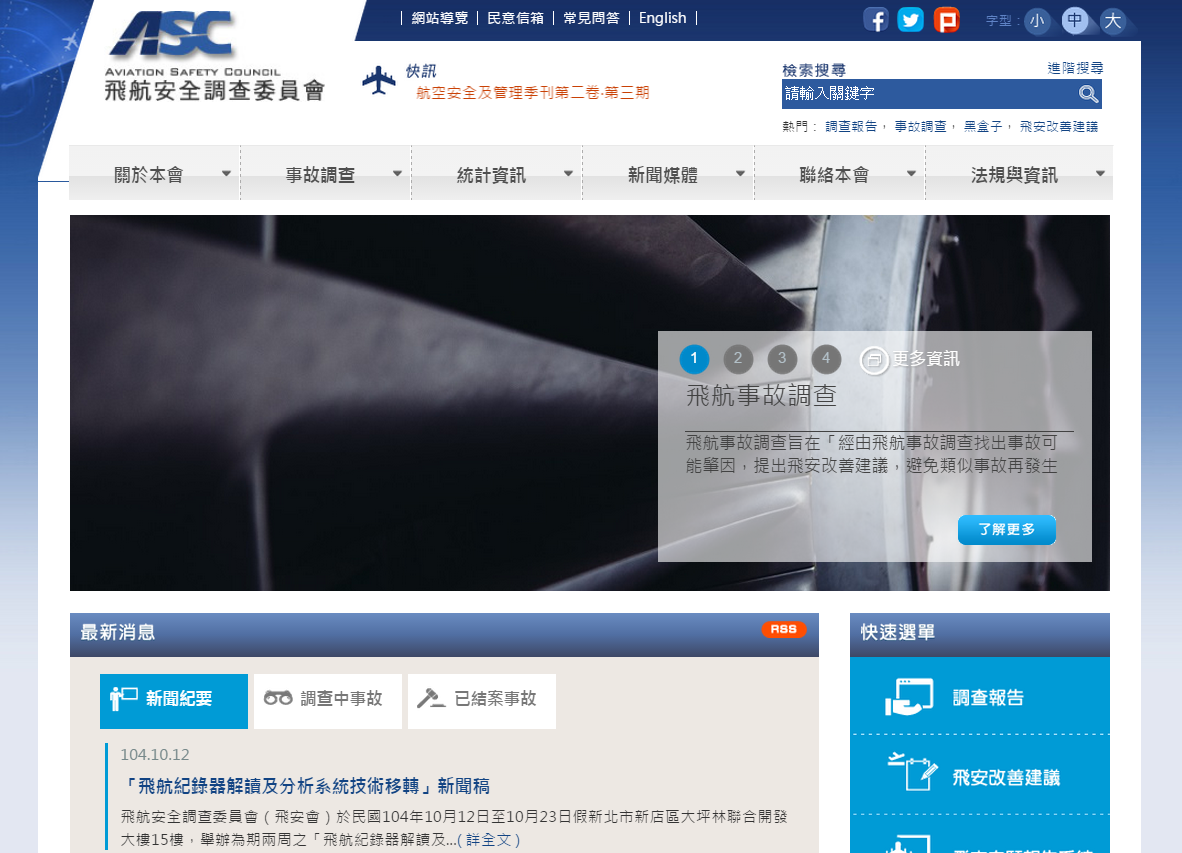 謝謝
12